Organigrama Vigente
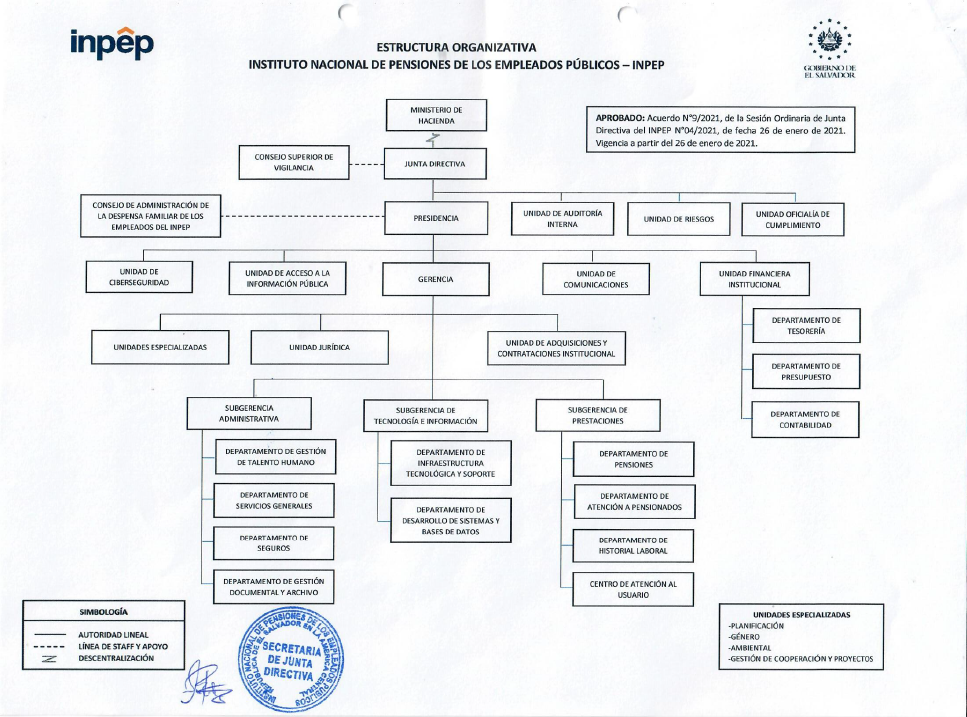 Presidencia
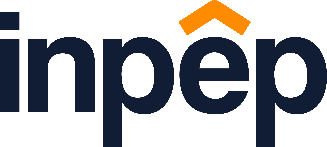 Ejercer las funciones administrativas y financieras orientadas al cumplimiento de los objetivos del INPEP fijados en la Ley de Creación del Instituto Nacional de Pensiones de los Empleados Públicos, y resolver todos aquellos asuntos que no fueren de la competencia privativa de la Junta Directiva.

Dr. José Nicolas Ascencio Hernández
Presidente INPEP
Junta Directiva
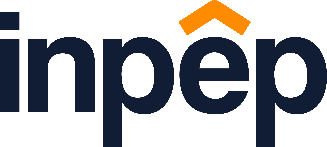 Planificar, dirigir, organizar y controlar el desarrollo de los procesos administrativos, financieros y legales que realiza el Instituto Nacional de Pensiones de los Empleados Públicos, en la gestión de los recursos institucionales y pensiones públicas.
Unidad de Auditoría Interna
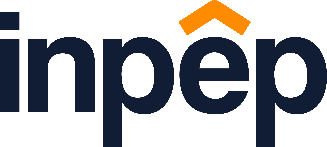 Examinar los registros y documentos Contables –Financieros de la Institución, a fin de establecer validez, contabilidad y razonabilidad de las cifras que se presentan en los Estados Financieros; evaluar la eficiencia de las medidas de control y el desarrollo de los sistemas informáticos de tal forma que se adhieran a los estándares establecidos; como también verificar el desarrollo de la gestión administrativa, vigilando el cumplimiento de Normas y procedimientos, orientados a mejorar el desempeño; asimismo, evaluar el cumplimiento de los objetivos institucionales, observando los aspectos legales aplicables y establecidos.

Licda. Sandra Elizabeth Pineda de Melgar
Jefa de Unidad de Auditoría Interna
Unidad de Riesgos
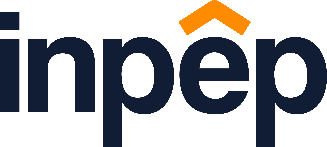 Establecer un sistema de gestión operativa de riesgos, mediante el cual identifique, mida, controle y monitoree los distintos tipos de riesgos a los que INPEP se encuentra expuesto y las interrelaciones que surgen entre estos, de acuerdo a la Ley de Bancos de la Superintendencia del Sistema Financiero y demás normativa aplicable.

José Iván Vásquez González
Jefe de Unidad de Riesgos
Unidad de Oficialía de Cumplimiento
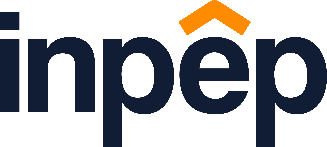 Prevenir y detectar actos irregulares o sospechosos de lavado de dinero y de activos en la institución, de acuerdo a la Ley Contra el Lavado de Dinero y de Activos, y demás normativa aplicable. 

Licda. Flor de María Paniagua Crespín
Oficial de Cumplimiento
Unidad de Ciberseguridad
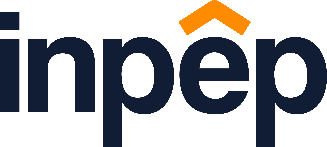 Monitorear, evaluar y defender los sistemas de información de la entidad como por ejemplo sitios web, aplicaciones, bases de datos, centros de datos principales o alternos, servidores, redes, escritorios, dispositivos, entre otros. Como se establece en las normas NRP-23 y en conformidad con los procedimientos internos y demás normativa aplicable.

Lic. Juan José Martínez Escobar
Jefe de Unidad de Ciberseguridad
Unidad de Acceso a la Información Pública
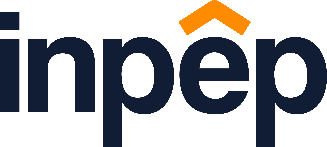 Aplicar y velar por el cumplimiento de la Ley de acceso a la Información Pública, a través de la implementación de mecanismos que promuevan entre el personal la cultura de transparencia y rendición de cuentas, hacia la ciudadanía en general, generando de esta manera condiciones de confianza hacia la gestión pública de la institución, garantizar el derecho de acceso a toda persona a la información pública a fin de contribuir con la transparencia de las actuaciones del INPEP, proteger los datos personales en posesión del INPEP.

Licda. Reina Karina Mejía de Anaya
Oficial de Información Interina
Unidad de Comunicaciones
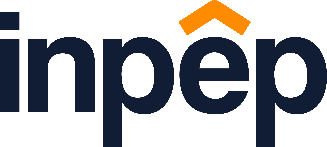 Contribuir mediante herramientas y estrategias comunicacionales el cumplimiento de los objetivos y metas Institucionales, a través de la difusión de información relevante, la relación directa entre la Institución con la población por medio de la apertura de espacios participativos y con la proyección de una imagen pública positiva del Instituto adecuada a su finalidad y actividades.

Licda. Yessenia Guadalupe Serrano Villalta
Jefa Interina de Unidad de Comunicaciones
Unidad Financiera Institucional
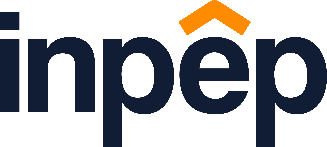 Velar por el cumplimiento de políticas, lineamientos y disposiciones normativas que apliquen para la gestión financiera del Instituto, además, coordinar el manejo de los recursos financieros del Instituto, garantizado el efectivo control de los ingresos, que permitan planificar las inversiones y los recursos financieros disponibles para un soporte permanente y seguir de los servicios que en materia de seguridad social brinda la Institución.

Lic. Rafael Antonio Rodríguez Medina
Jefe de Unidad Financiera Institucional
Departamento de Contabilidad
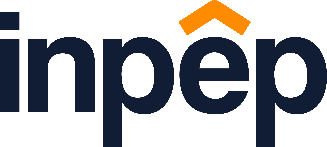 Recopilar, registrar, procesar y controlar en forma sistemática de acuerdo a la normativa del sistema de Contabilidad Gubernamental, Ley AFI (Ley de Administración Financiera Institucional) y Ley de la Corte de cuentas de la República, las operaciones del Instituto, expresables en términos monetarios permitiendo la elaboración de los Estados Financieros con el objeto de constituir una herramienta confiable que provea información sobre su gestión financiera y presupuestaria convirtiéndose en el elemento clave de apoyo al proceso de toma de decisiones.

Licda. Elvia Aida Peñate de Flores
Jefa del Departamento de Contabilidad
Departamento de        Tesorería
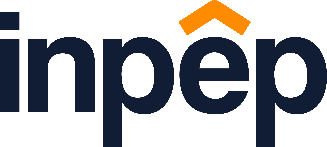 Efectuar de manera eficiente y oportuna, la gestión de los recursos financieros del Instituto, mediante la recaudación, pago de compromisos, custodia de los valores, y registros de los mismos en los auxiliares respectivos, de conformidad a lo dispuesto en la Ley del INPEP, como de las demás regulaciones aplicables, con el propósito de contribuir al logro de los objetivos institucionales.

Ing. Leslie Berenice Córdova Villalta
Jefa del Departamento de Tesorería
Departamento de Presupuesto
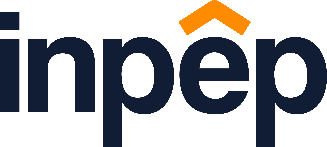 Consolidar, programas y controlar la gestión financiera del INPEP, con el propósito de lograr la optimalización, racionalización, inversión y utilización de los recursos financieros del Instituto a efecto de que se administren de acuerdo a la normatividad y políticas financieras institucionales y del Ministerio de Hacienda.

Licda. Mayra Violeta Hernández de Ángel
Jefa del Departamento de Presupuesto
Gerencia
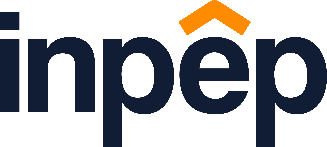 Ejercer la jefatura inmediata de las dependencias y del personal del Instituto, autorizar los Estados Financieros y otros informes que deban someterse  la Junta directiva y presentarlos oportunamente a la Presidencia, Atender la gestión administrativa del Instituto de acuerdo con la Ley y sus reglamentos y con las disposiciones de la Junta directiva y la  Presidencia, Asistir a las sesiones de la Junta directiva, con derecho a voz pero sin voto, Ejercer las demás atribuciones que le correspondan de acuerdo con las disposiciones pertinentes.

Licda. Helen Beatriz Clímaco de Esquivel
Gerente
Unidad de Adquisiciones y  Contrataciones Institucional
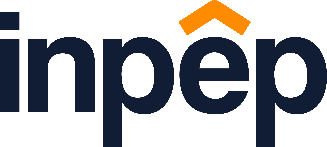 Gestionar las adquisiciones y contrataciones de obras, bienes y servicios para la Institución, aplicando los criterios establecidos en la Ley de Adquisiciones y contrataciones de la Administración Pública – LACAP-, su Reglamento y demás disposiciones que emita UNAC.

Licda. Roxana Elizabeth Bolaños Beltrán
Jefa UACI
Unidad de Planificación
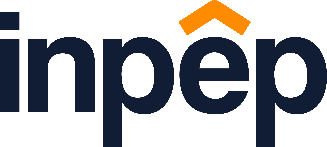 Es la responsable de administrar el proceso de planificación y gestión de calidad de la Institución, proporcionando planes y proyectos que permitan a la Gerencia la Adopción de medidas preventivas y correctivas, con miras a mejorar la productividad y calidad de la presentación de los servicios que la institución presta.

José Damasio Chávez Samayoa
Jefe Interino de Unidad de Planificación
Unidad de Género
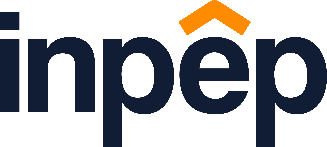 Es la encargada de lograr la transversalidad del Principio de Igualdad y no discriminación en la institución, a través de las políticas, normas y procedimientos conforme a lo que regula la Ley de Igualdad, equidad y erradicación de la Discriminación.

Licda. Ana Patricia Rosales Vda. de Quinteros
Jefa Interina de Unidad de Género
Unidad Ambiental
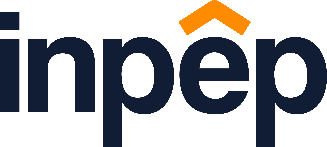 Es la encargada de supervisar, coordinar y dar seguimiento a las políticas, planes, programas, proyectos y acciones ambientales dentro de la institución y asegurar la necesaria coordinación interinstitucional en la gestión ambiental, de acuerdo a las directrices emitidas por el Ministerio de Medio Ambiente y Recursos Naturales y las normativas ambientales.

Licda. Roxana Elizabeth Bolaños Beltrán
Jefa de Unidad Ambiental
Unidad de Gestión de Proyectos y Cooperación
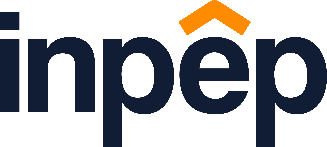 Encargada de fortalecer el desarrollo institucional a través de la gestión de cooperación y la formulación de proyectos, que respondan a las demandas y objetivos estratégicos de la institución para el desarrollo de programas en beneficio de la población pensionada y la mejora continua de los procesos institucionales. 

José Damasio Chávez Samayoa
Jefe Interino de Unidad de Gestión de Proyectos y Cooperación
Unidad Jurídica
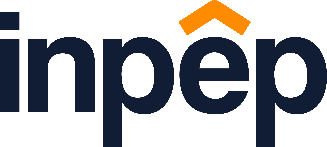 Planificar, coordinar y supervisar los procesos legales y/o judiciales que se relacionan con las actividades de la institución, a fin de garantizar que los procesos y procedimientos sean conforme a las leyes, reglamentos y disposiciones legales vigentes y que contribuyan al logro de los objetivos institucionales, así como la recuperación judicial y administrativa de préstamos.

Dra. Ana Julia Gómez Medrano
Jefa de Unidad Jurídica
Subgerencia Administrativa
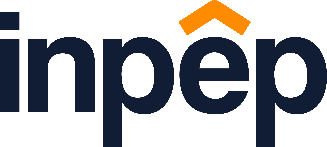 Planificar, organizar, dirigir y coordinar la administración del recurso humano, servicios generales de la Institución, la gestión documental de archivo; así como también lo concerniente a las coberturas en materia de seguros varios.

Licda. Deysi Nohemí Ramírez Flores
Subgerente Administrativa
Departamento deGestión de Talento Humano
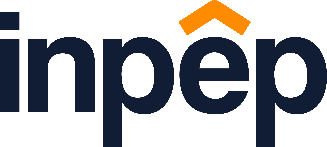 Administrar los procesos, sistemas, prestaciones y desarrollo del talento humano del Instituto Nacional de Pensiones de los Empleados Públicos - INPEP, según Contrato Colectivo de Trabajo, Reglamento Interno de Trabajo y demás normativa aplicable.

Licda. Iris Elizabeth Valencia Rodríguez
Jefa Interina del Departamento de Gestión de Talento Humano
Departamento deServicios Generales
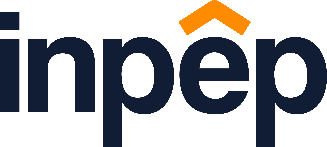 Atender en forma oportuna los servicios de apoyo logísticos de la Institución, relacionados con transporte, mantenimiento preventivo y correctivo de la red eléctrica, conservación del mobiliario, equipo, instalaciones físicas y todo lo relacionado con la remodelación y jardinería del Instituto; servicio de higiene en las instalaciones e intendencia; atender la operatividad de los sistemas de correspondencia externa e interna y comunicación telefónica en forma oportuna y eficiente; mantener un adecuado control y registro de los bienes muebles e inmuebles que forman parte del patrimonio institucional.

Ing. Oscar Napoleón Moreira Magaña
Jefe del Departamento de Servicios Generales
Departamento deSeguros
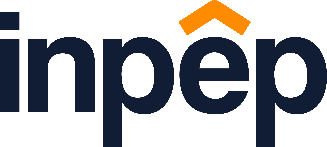 Velar por una efectiva gestión de reclamos por los beneficios otorgados a los empleados y funcionarios en las pólizas de seguros, así como por los bienes de la Institución asegurados.

Lic. Juan Esteban Casiva Gaitán
Jefe del Departamento de Seguros
Departamento de Gestión       Documental y Archivo
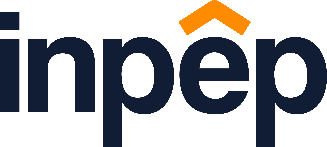 Mantener un centro de almacenaje de información documental, clasificado y ordenado por área, en forma cronológica que permita satisfacer las necesidades de información de las unidades y personas solicitantes, en el momento que sea requerida.

Ing. Deny Maricela Beltrán de Pocasangre
Jefa del Departamento de Gestión Documental y Archivo
Subgerencia de Tecnología e Información
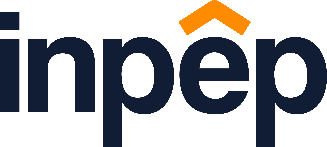 Administrar los procesos de soporte técnico, desarrollo de sistemas y administración de base de datos, para garantizar el diseño, desarrollo e implementación de sistemas informáticos con base al ciclo de  vida de desarrollo de sistemas, así como vigilar la continuidad del servicio de base de datos con base al manual de normalización y estandarización y el buen funcionamiento de la infraestructura tecnológica y la prestación de servicios a los usuarios de conformidad con los procedimientos internos y demás normativa aplicable.

Ing. Ever Adolfo Aguirre
Subgerente de Tecnología e Información
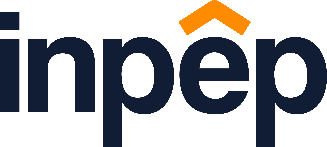 Departamento de Infraestructura Tecnológica y Soporte
Diseñar, implementar y coordinar proyectos tecnológicos y actividades relacionadas con la infraestructura tecnológica y de soporte técnico informático y de redes, de acuerdo con los procedimientos internos, con el fin de asegurar el buen funcionamiento de la plataforma de redes y telecomunicaciones de la Institución.

Ing. Jonathan Gustavo Melgar Mundo
Jefe del Departamento de Infraestructura Tecnológica y Soporte
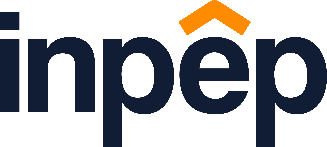 Departamento de  Desarrollo de Sistemas y Bases de Datos
Administrar los procesos de desarrollo y mantenimiento de las aplicaciones informáticas del Instituto Nacional de Pensiones de Los Empleados Públicos, según el Manual del Ciclo de Vida del Desarrollo de Sistemas y demás normativa aplicable, con el objetivo de aplicar las metodologías más adecuadas para garantizar la implementación de sistemas informáticos de alta calidad.

Ing. Miguel Ángel Juárez Pacheco
Jefe del Departamento de Desarrollo de Sistemas y Bases de Datos
Subgerencia de Prestaciones
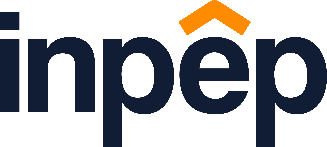 Planificar, organizar, dirigir, controlar y desarrollar la administración de los servicios relacionados con las prestaciones de invalidez, vejez, y muerte que el Instituto brinda a sus asegurados y derechohabientes, así como los auxilios funerarios generados al fallecimiento de pensionados y la emisión de certificados de traspaso y la transferencia de fondos de obligaciones provisionales a las administradoras de fondos para Pensiones, de conformidad a los planes, programas y proyectos de cumplimiento a los fines institucionales. Supervisar y dirigir los programas de control de sobrevivencia y estado familiar que garanticen la continuidad en el pago de pensiones que se desarrollan en las oficinas centrales y en las oficinas descentralizadas.

Licda. Irene Sophia Batres de Hernández
Subgerente de Prestaciones Interina
Departamento de        Pensiones
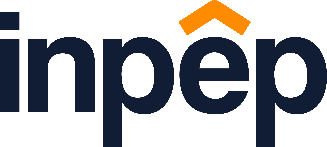 Tramitar en forma ágil y oportuna, la aprobación de los diferentes tipos de pensión y asignación, la prestación de cotización voluntaria y ayuda para gastos funerales de pensionados que el Instituto brinda a sus clientes con base a la Ley INPEP, Ley del Sistema de Ahorro para Pensiones, Reglamentos e instructivos. Emitir los certificados de traspaso y certificado de traspaso complementario de los asegurados del INPEP, que actualmente están incorporados a las AFP, en cumplimiento con las disposiciones de la Ley del Sistema de Ahorro para Pensiones, reglamentos e instructivos correspondientes.

Ing. Francisco Javier Martínez Meléndez
Jefe del Departamento de Pensiones
Departamento de        Atención a Pensionados
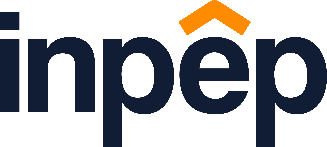 Desarrollar y ejecutar programas de reflexión y sensibilización sobre los derechos de los adultos mayores dirigidos a su grupo familiar y sociedad; así como de atención integral que contribuyen al desarrollo social, cultural y emocional de nuestros pensionados, destinados a mejorar su calidad de vida aún envejecimiento pleno, garantizar a través de comprobación de sobrevivencia y estado familiar, con el fin de brindar un servicio de calidad y de excelencia que satisfaga las expectativas institucionales y el devengue de las pensiones.

Ing. Arístides Pocasangre Hernández
Jefe del Departamento de Atención a Pensionados
Departamento de        Historial Laboral
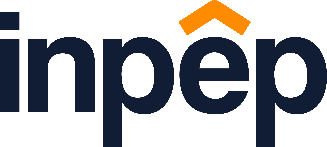 Reconstruir los historiales laborales de los asegurados o Ex Asegurados que hayan trabajado en empresas Privadas y Públicas, con base a los datos almacenados en el sistema de Administración del Historial Laboral y a las diferencias pruebas documentales o microfilmadas que se tengan en la Sección de Microfilm del INPEP y de la UPISSS, y a pruebas documentales que puedan proporcionar los Asegurados o las diferentes instituciones Públicas garantizando confiabilidad de la información.

Licda. Jackeline Lisbeth Peña Rodríguez
Jefa del Departamento de Historial Laboral
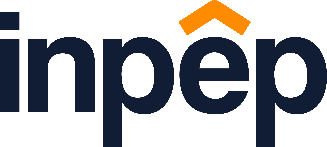 Centro de Atención al Usuario
Garantizar la administración efectiva de los recursos requeridos para la atención de los usuarios que demandan los servicios institucionales relacionados a los Sistemas Previsionales que el INPEP ofrece, a través del Centro de Atención al Usuario según el Manual de Procesos, Protocolo de Atención al Usuario, Políticas en la Gestión de Documentos, leyes y otras normativas aplicables.

Licda. Laura Gabriela García Quintanilla
Jefa Interina del Centro de Atención al Usuario